A Leading Change Culture That Works
Sherri Parker 
Dean of Instructional and Learning Resources

@sherri_parker

Copyright Sherri Parker 2014. This work is the intellectual property of the author. Permission is granted for this material to be shared for non-commercial, educational purposes, provided that this copyright statement appears on the reproduced materials and notice is given that the copying is by permission of the author. To disseminate otherwise or to republish requires written permission from the author.
Subject Matter Expertise
Dean of Instructional & Learning Resources
Libraries + Instructional Development + Ed Tech Teams

20 years in Higher Ed – 18 years managing

2013 EDUCAUSE Leading Change                  Institute Fellow

DePauw University 1994-2012
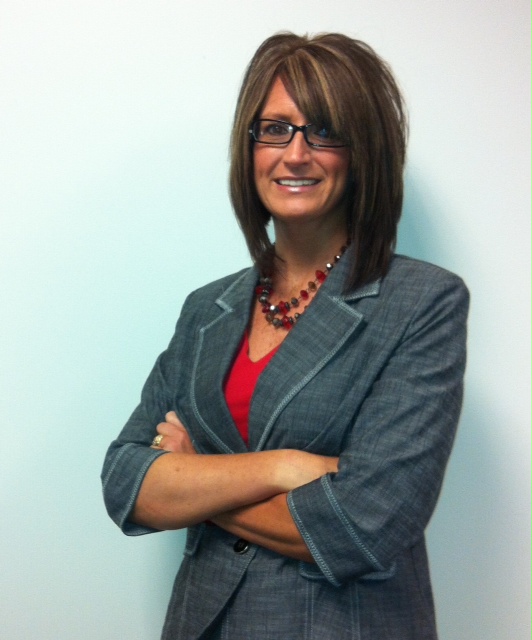 [Speaker Notes: LCI (Formerly Frye Leadership Institute) – Opportunity to focus on challenges that face higher education.  Goal is to prepare and develop next generation leaders of libraries and information services to inspire, advocate, and advance change to benefit higher education.  Heard from leaders such as the CEO for Educause, Molly Brand, President American Council on Education, Judith Eaton, President for Council for Higher Education Accreditation, Richard Culatta, Deputy Director for the US Office of Educational Technology.]
A Leading Change Culture that Works
2014 The Indianapolis Star Top Workplaces
Promotes and supports faith, family, health, work
Highly collaborative cross-functionally
Status equality
Our “WHY” is very clear - focus on serving students in everything we do
Ideas welcomed and seriously heard 
Accountability
Competency-based assessment
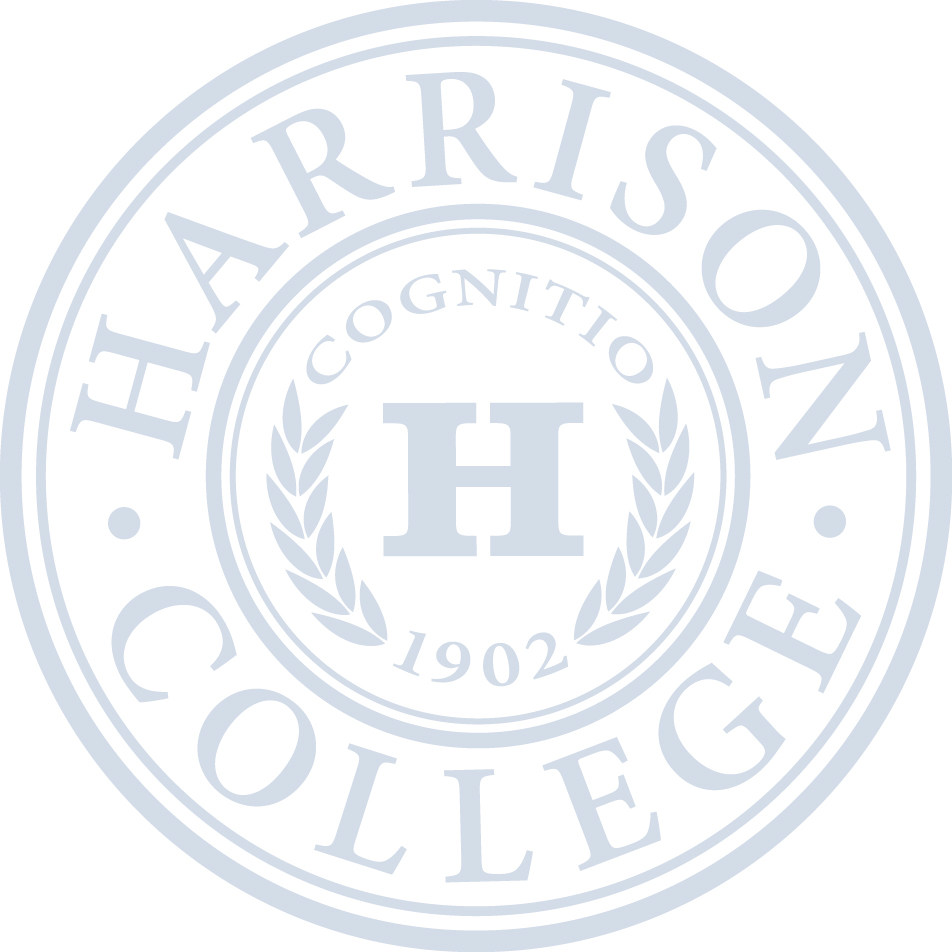 Presentation Objectives
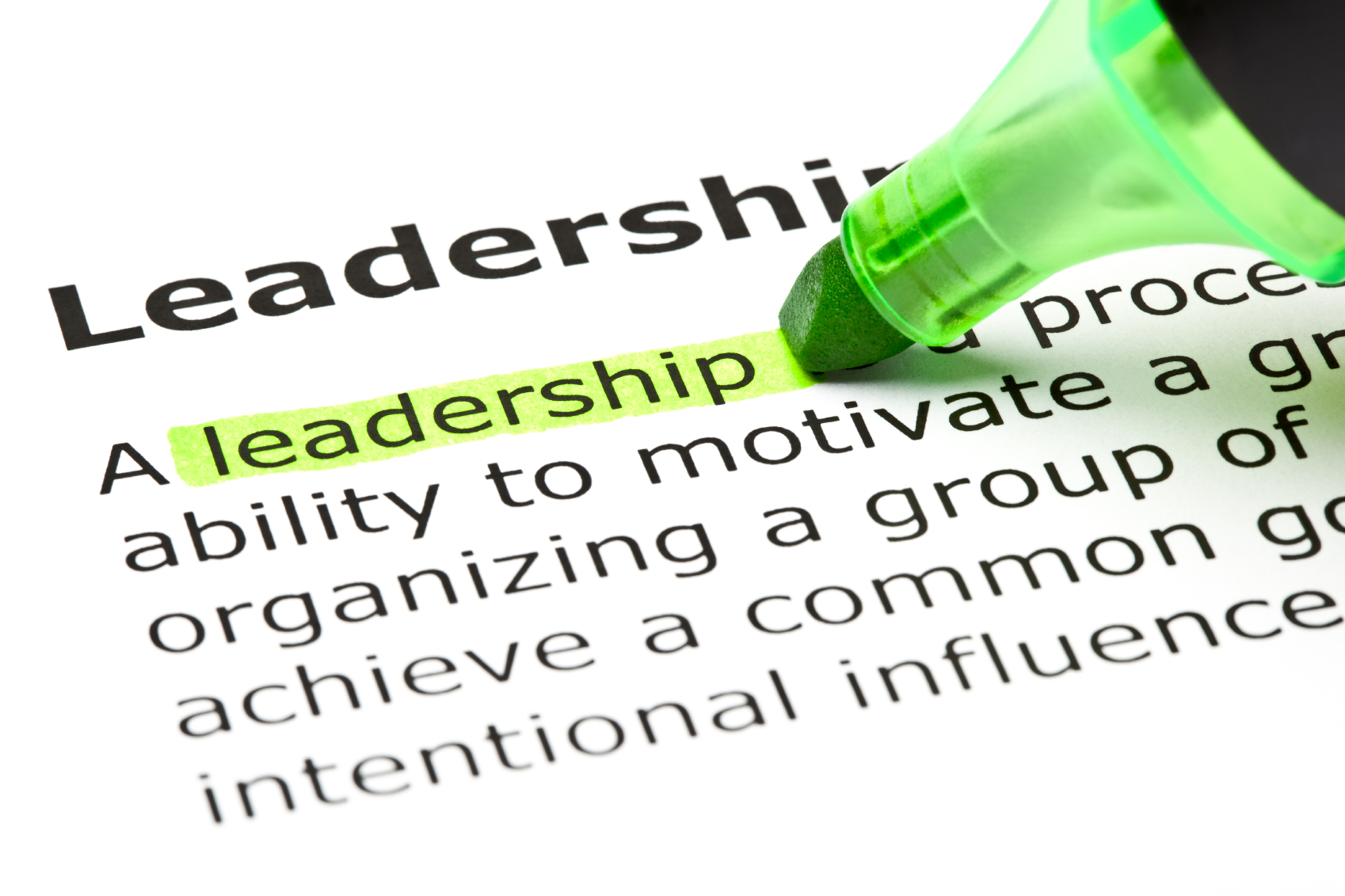 Investigate a distributed        leadership model

Identify new processes to define leadership and integrate it into the workplace
Explore competency-based performance evaluation process
Stand Up Poll
You think your institution currently practices and embraces distributed leadership

You feel your current employee performance review process is effective


How do I define distributed leadership?
[Speaker Notes: Goal = 6 min.]
Rosabeth Moss Kanter
Holds the Ernest L. Arbuckle Professorship at Harvard Business School, where she specializes in strategy, innovation, and leadership for change.
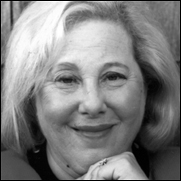 On Twitter and in the Workplace, It's Power to the Connectors.                                                  November 16, 2009
http://www.hbs.edu/faculty/Pages/profile.aspx?facId=6486
[Speaker Notes: Repeatedly name in the top 50 most powerful women in the world.]
“Society of Organizations”
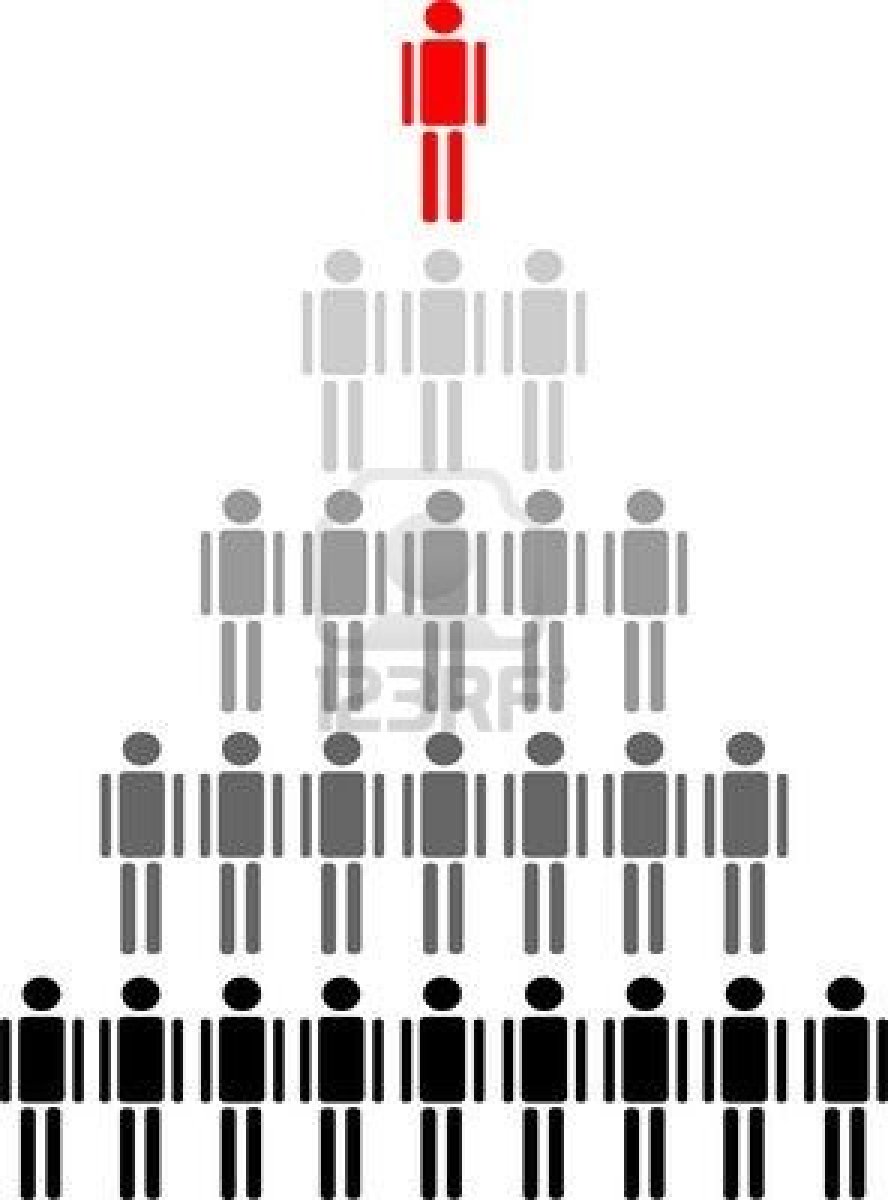 Formal hierarchies with clear reporting relationships give people their position and power.

Focus:  
Top-down approach, managers provide directional leadership
America - 20th Century
People Hierarchy Royalty Free Cliparts, Vectors, And Stock ...
www.123rf.com
Distributed Leadership
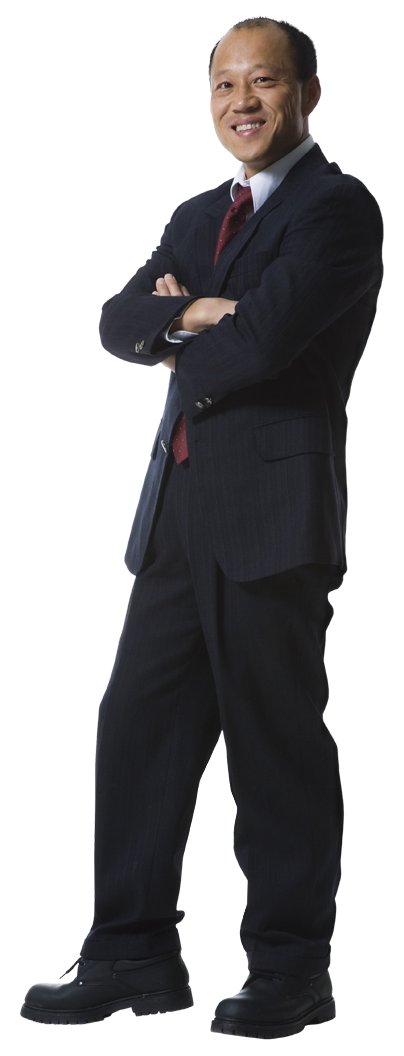 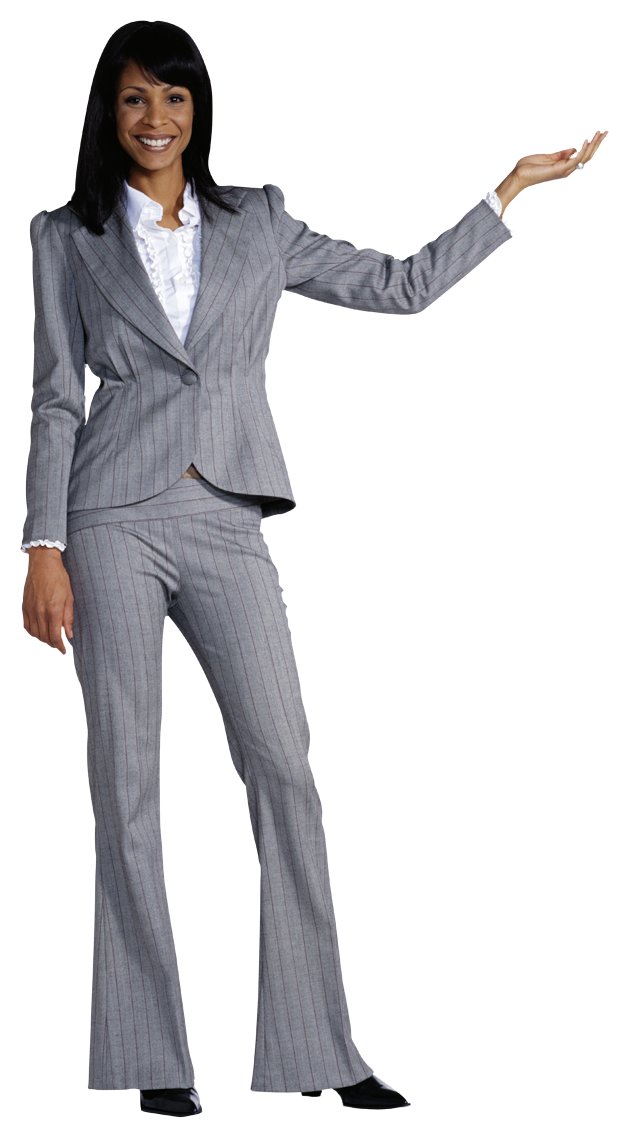 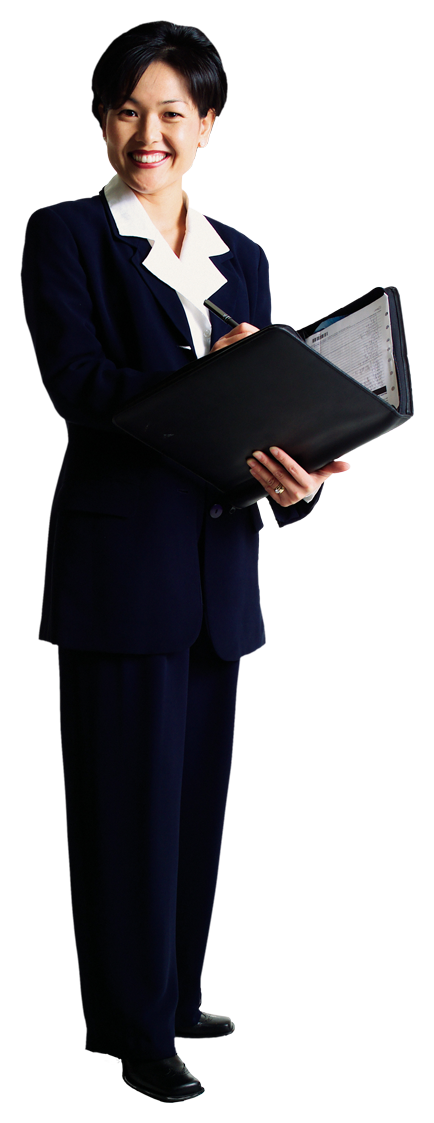 Collective and inclusive philosophy

Shared responsibility

Collaboration

Focus:   
Horizontal approach, multi-directional responsibilities
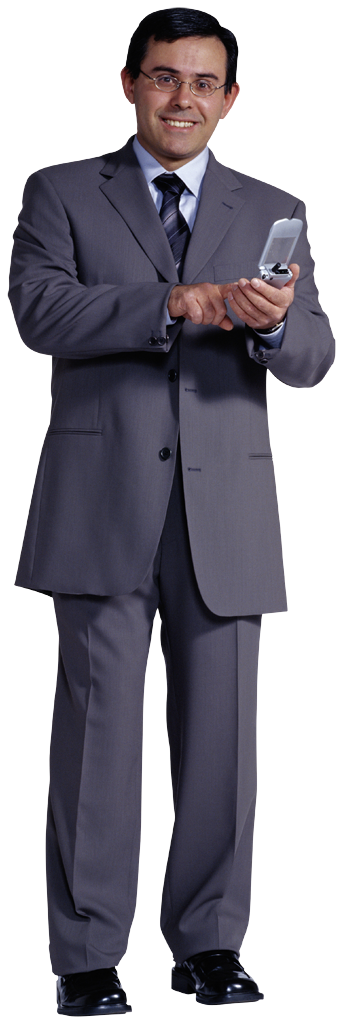 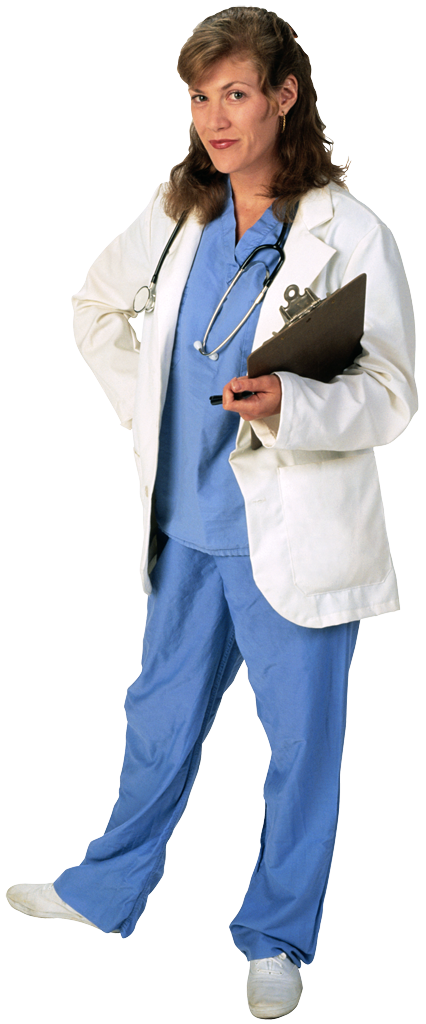 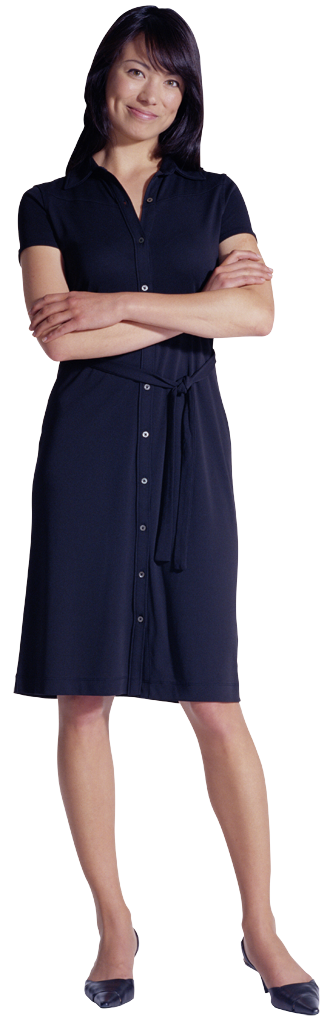 21st Century
“Society of Networks”
Power and influence
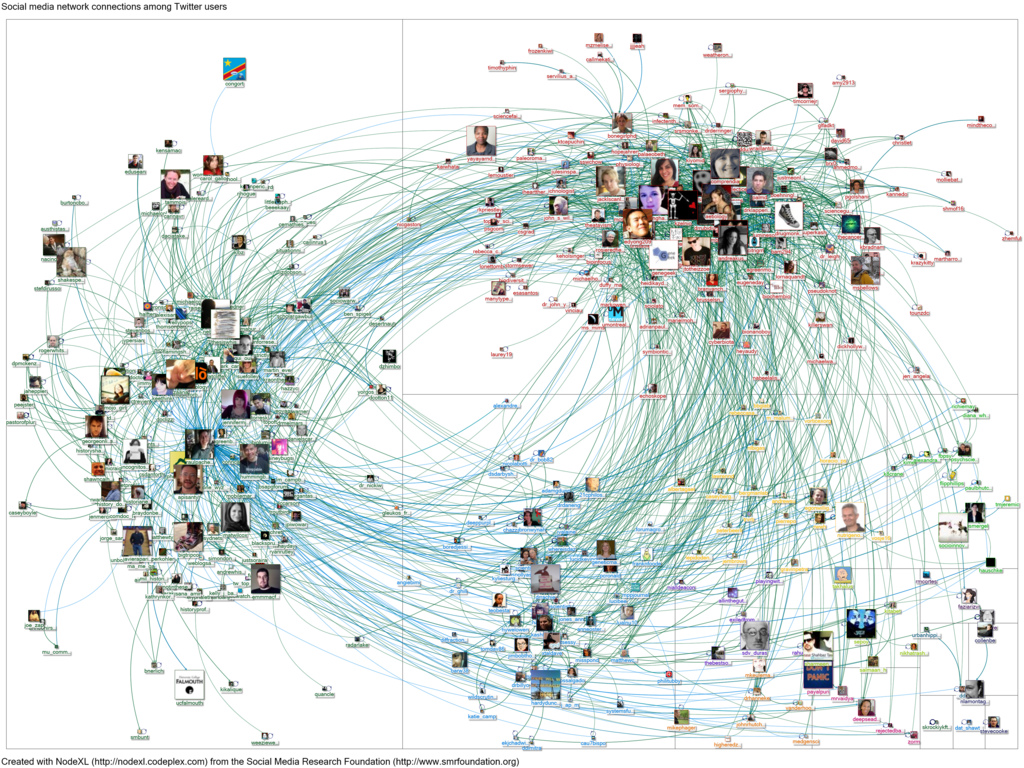 self-organizing networks
21st Century
Circles of Influence
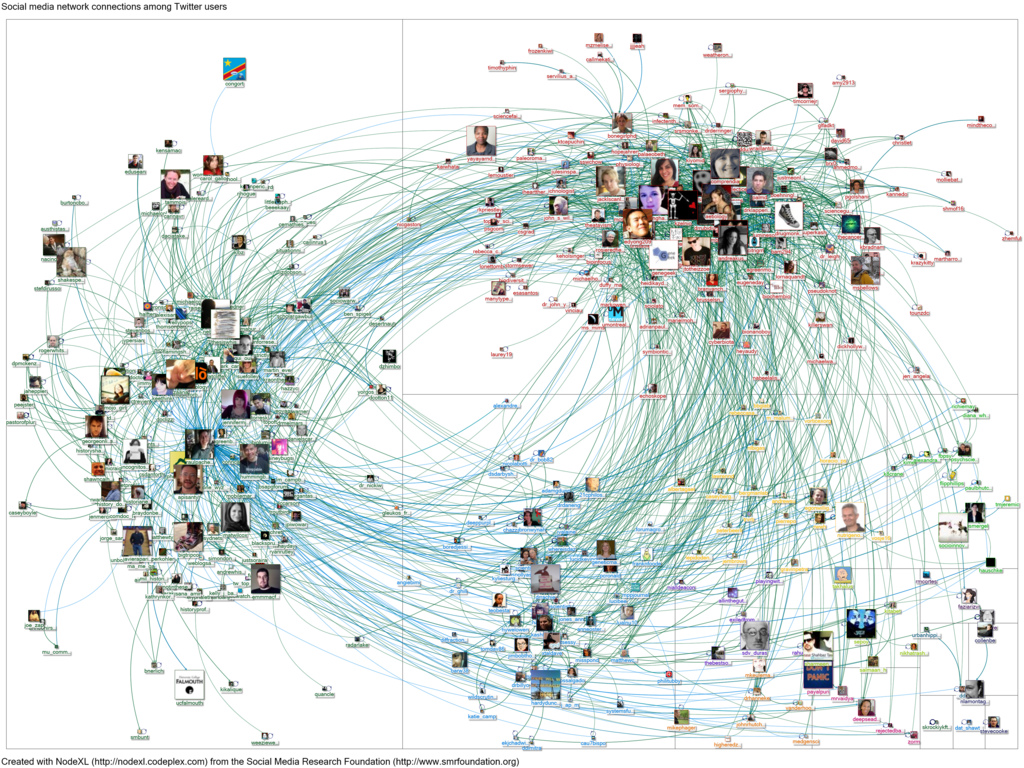 Replace chains of command
Changes nature of career success
21st Century
R. Kanter – Defines Distributed Leadership
Power goes to the “connectors”
those who actively seek relationships

and then serve as bridges between and among groups.
R. Kanter
Increased emphasis on horizontal relationships as the center of action
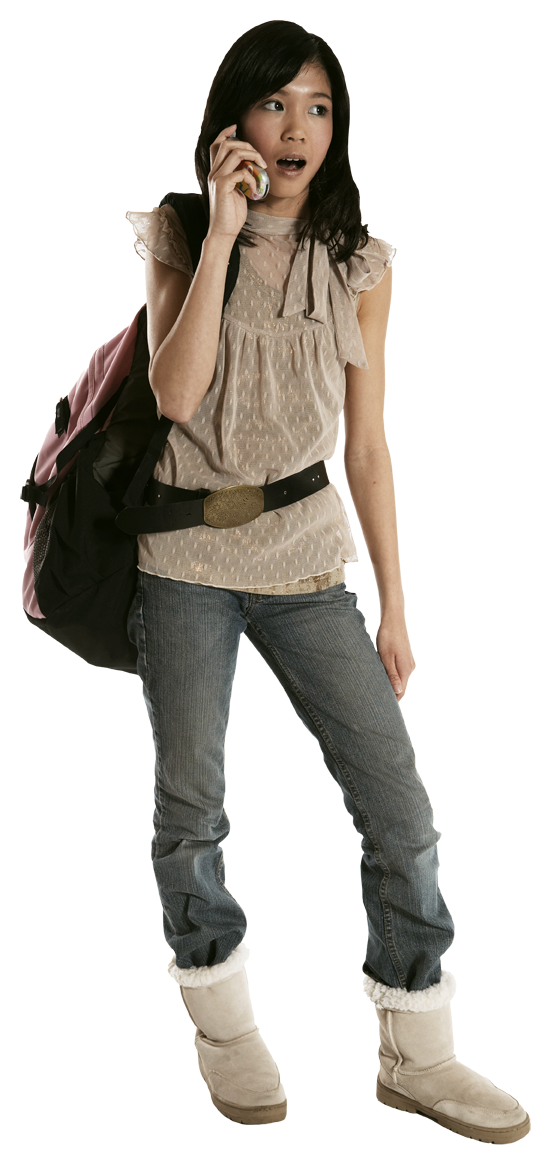 Result = increased focus on serving customers.
Society of Networks
Fewer people act as power holders monopolizing information or decision-making
R. Kanter - Distributed Leadership
Spanning boundaries
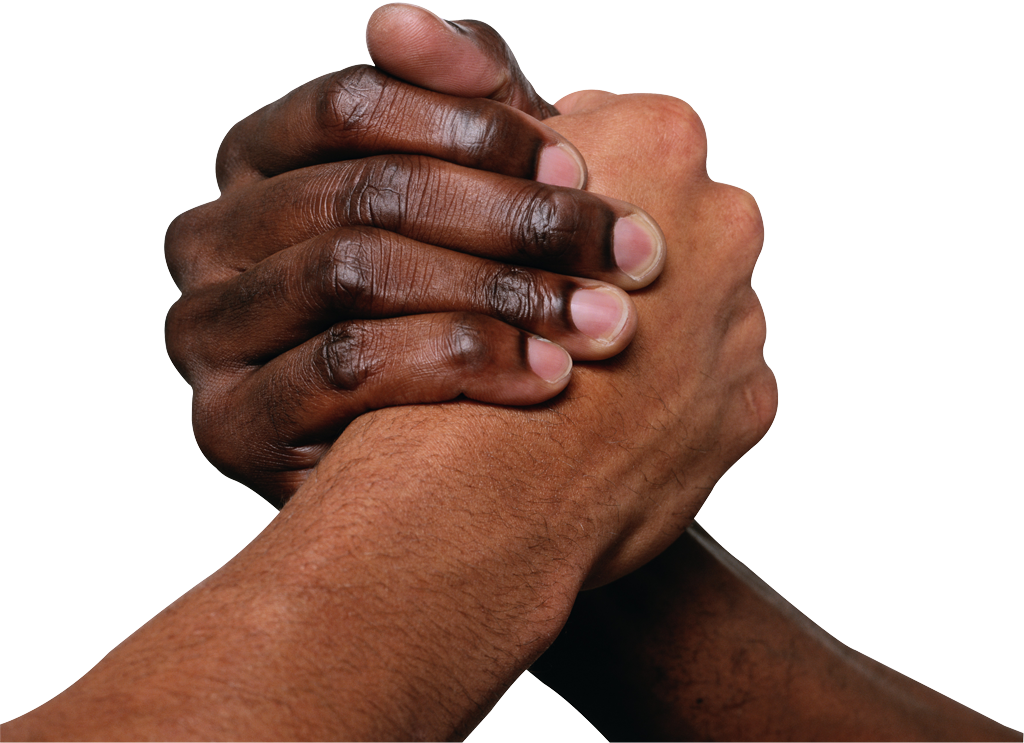 grows relationships
Increasing one’s influence.
Competency-based Performance Assessment
10 competencies – choose 5
Leadership
one shared by every employee
10 Competencies at Harrison College
Leadership (all)
Adaptability (management)
Talent Development (management)
Alignment
Collaboration
Communication
Professional and Technical Expertise
Results Orientation
Service Orientation/Client Focus
Resilience
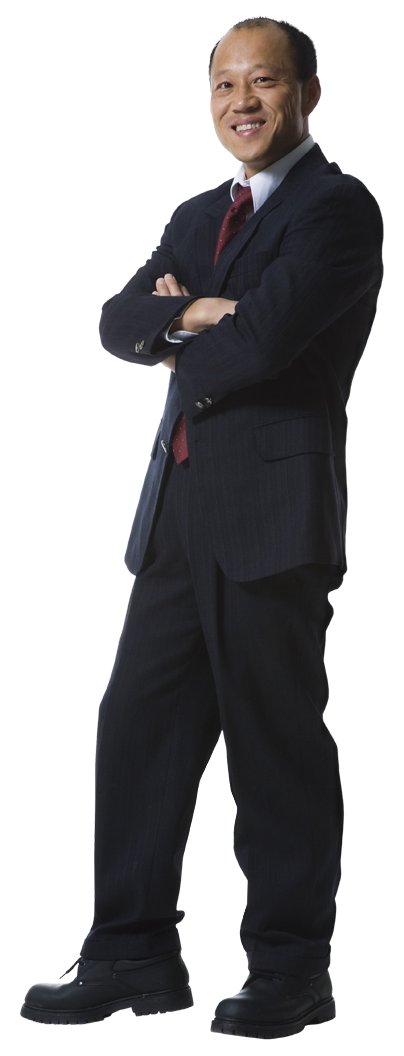 [Speaker Notes: 2:26 – total now = say 33 minutes.]
Explore Principles
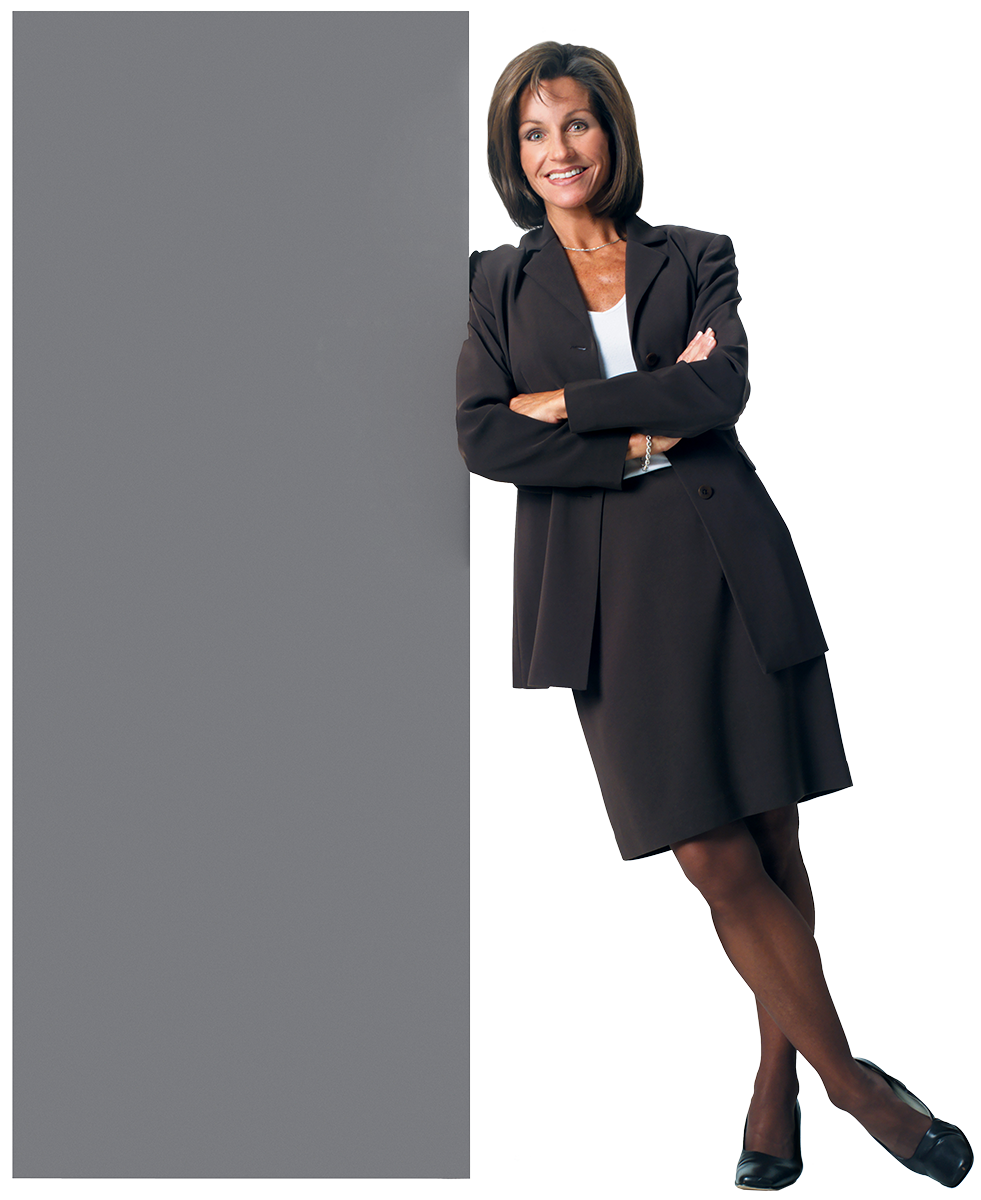 Leadership
Increase your Influence
[Speaker Notes: As we begin to explore leadership today, I encourage you to focus on How you can Increase Your Influence.  So much about leadership boils down to this overarching theme and the importance of relationship building.]
5 Principles of Leadership
Focus on the situation, issue, or behavior, not on the person
Maintain the self-confidence and self-esteem of others
Maintain constructive relationships
Take initiative to make things better
Lead by example
[Speaker Notes: 10:30.   

1.   How do we avoid letting personality differences keep us from dealing with a problem?We should broaden our perspective.  In order to increase your influence, it is important to remain objective. As a leader, you should also avoid putting others on the defensive. We can also benefit by concentrating on the big picture and considering others’ points of view with an open mind.]
Leadership at Harrison College
The ability to make things happen by encouraging and channeling the contributions of others;
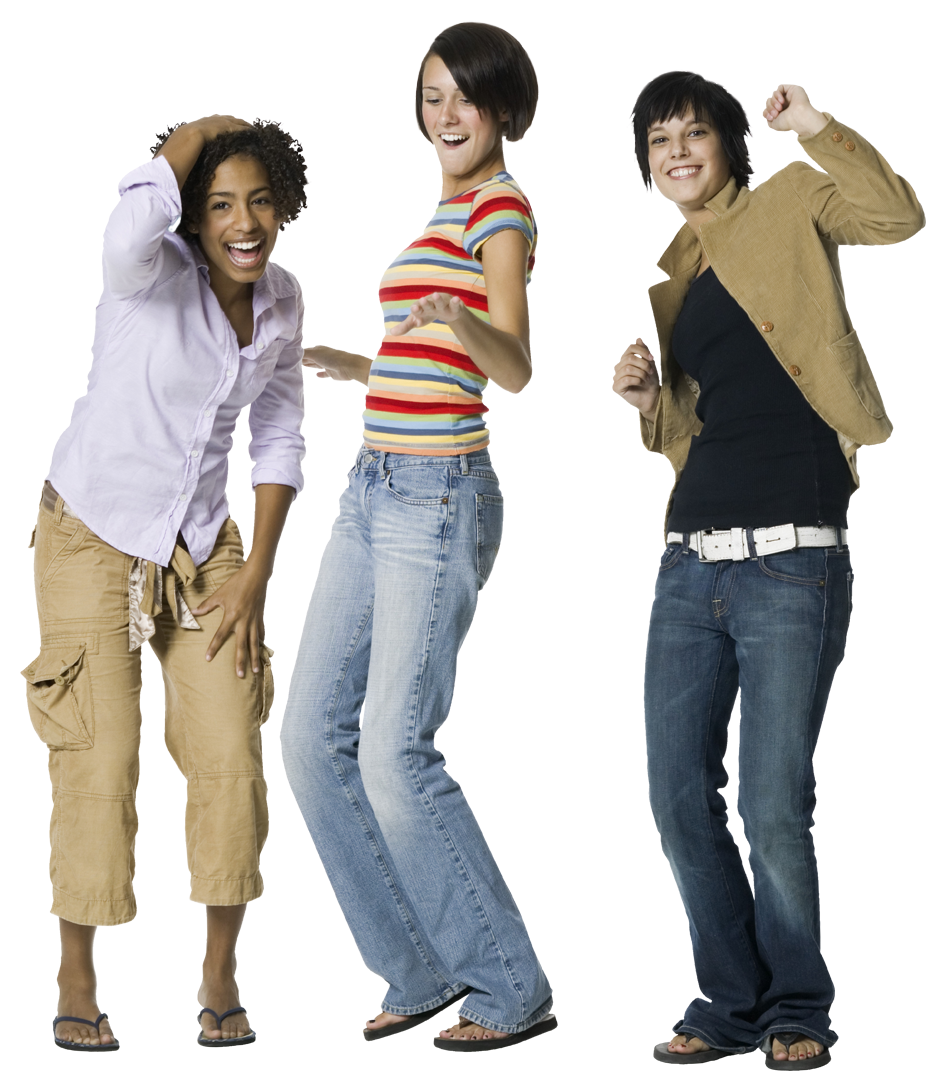 Leadership at Harrison College
taking a stand on and addressing important issues;
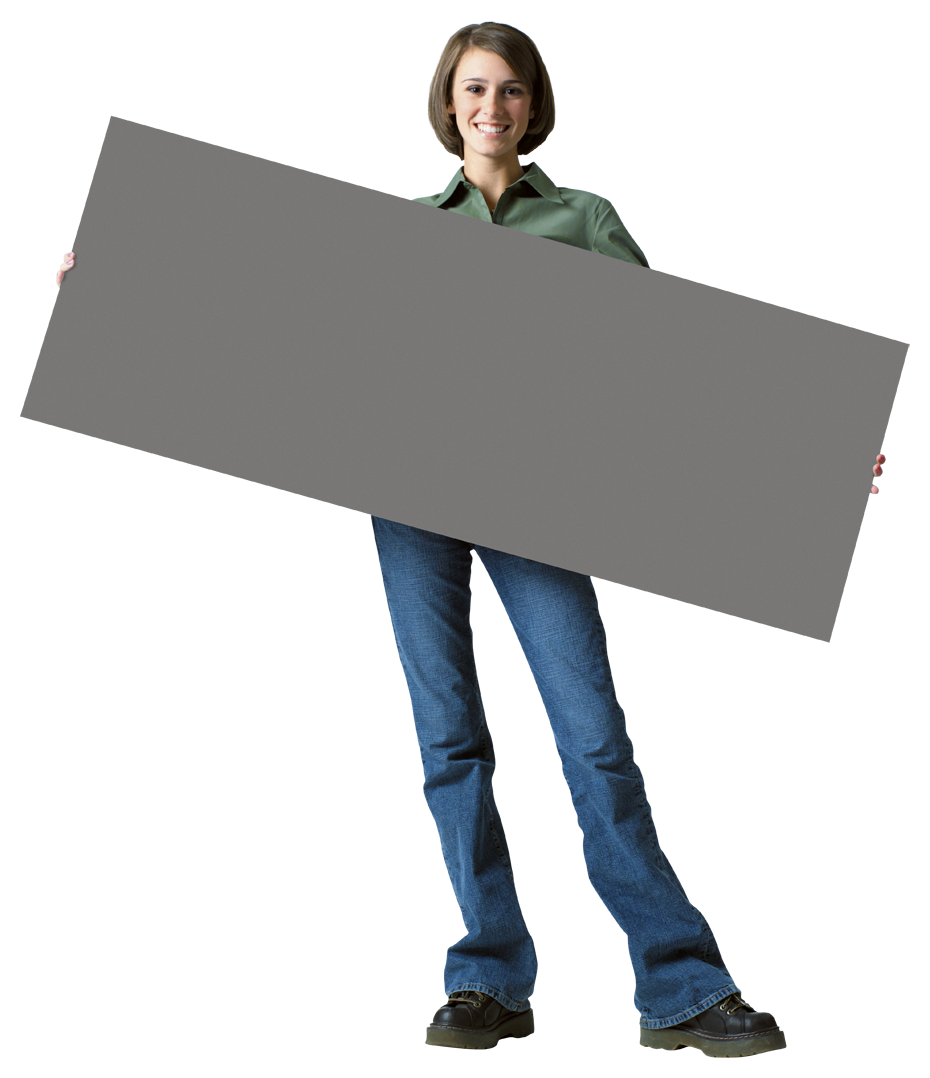 Houston, we have a problem
Leadership at Harrison College
acting as a catalyst for change and continuous improvement;
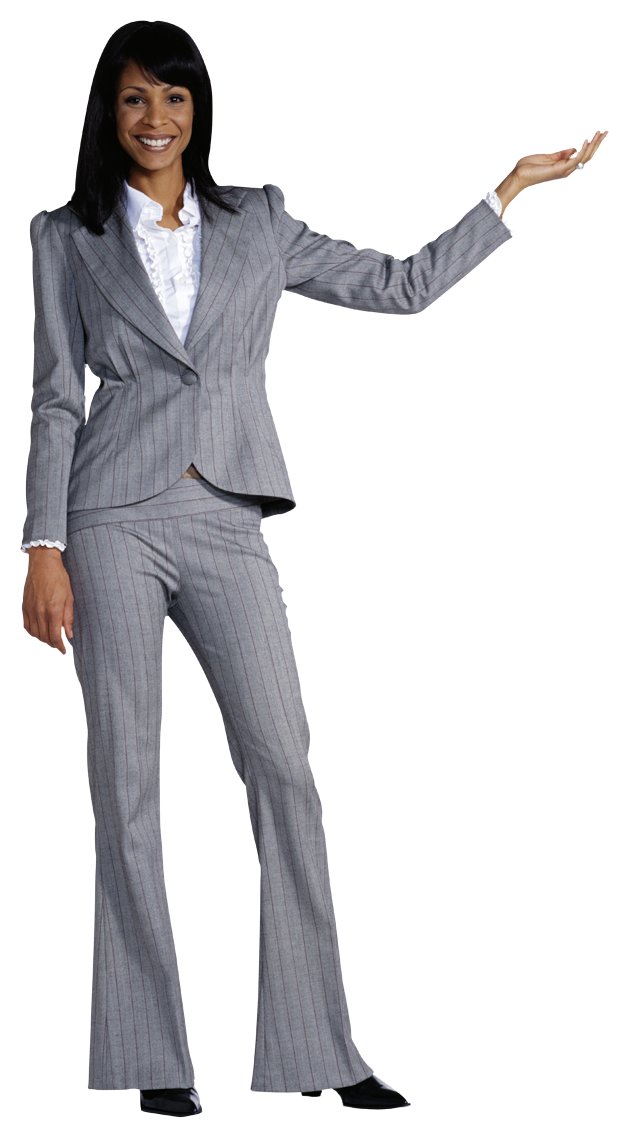 Leadership at Harrison College
developing viable partnerships and networks of people.
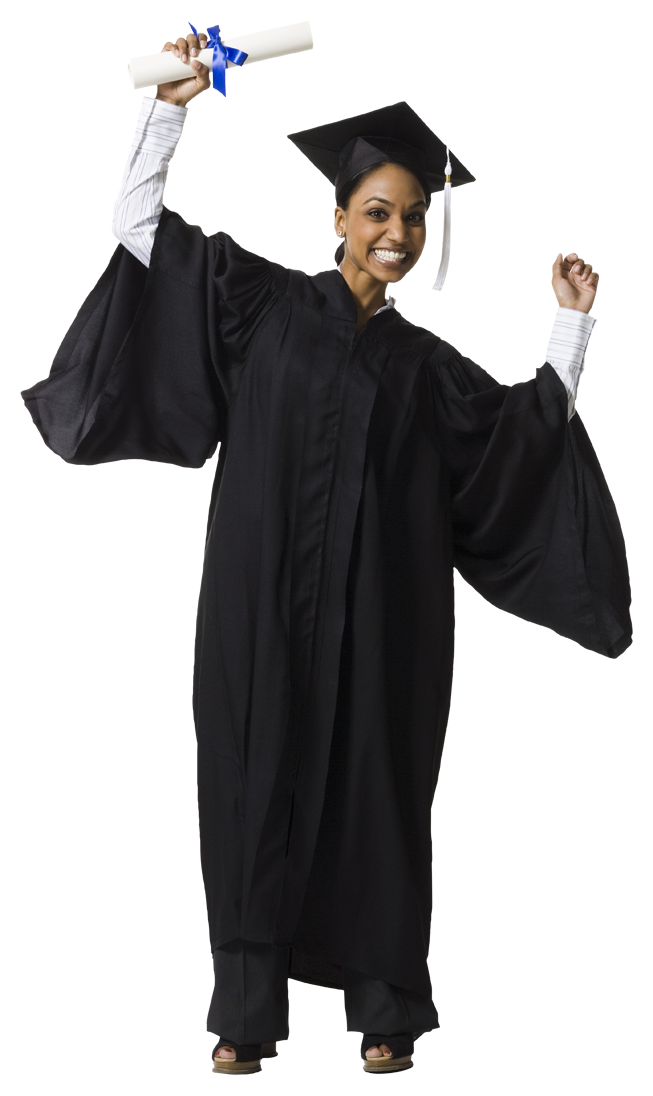 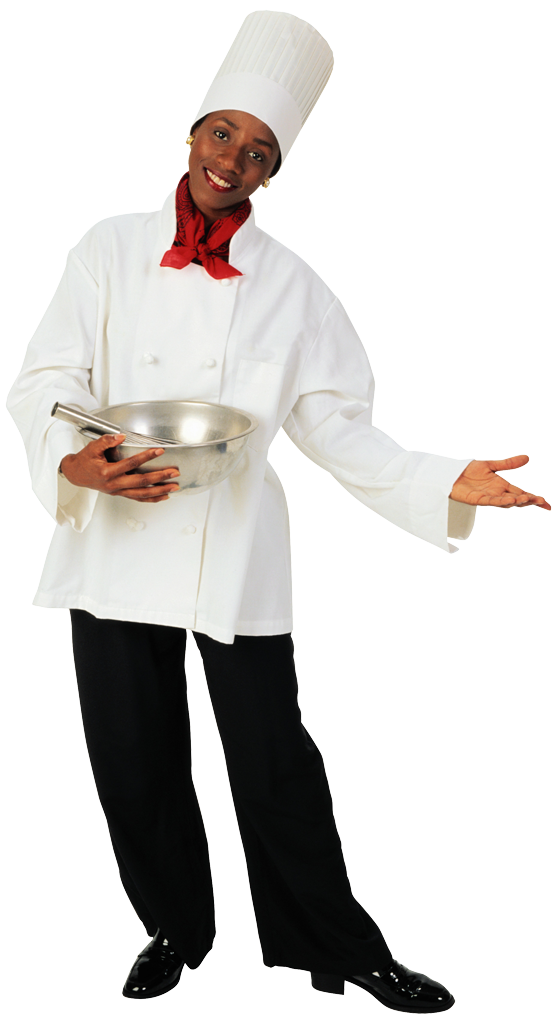 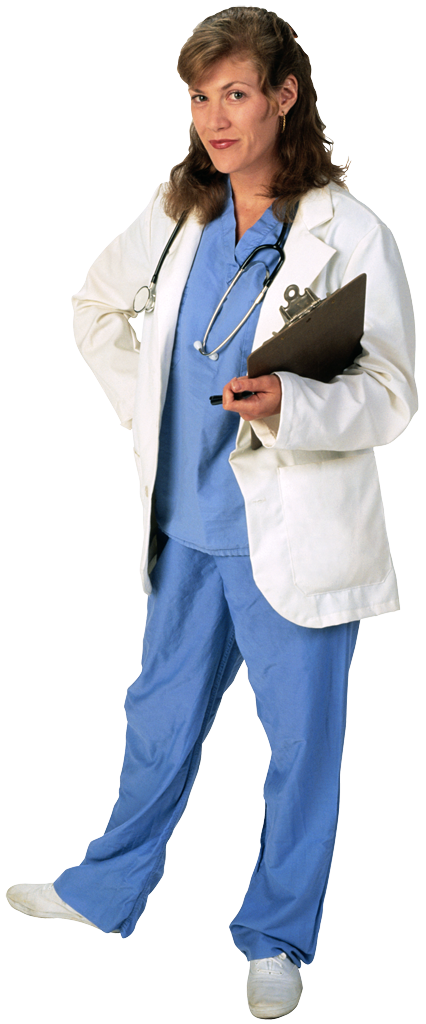 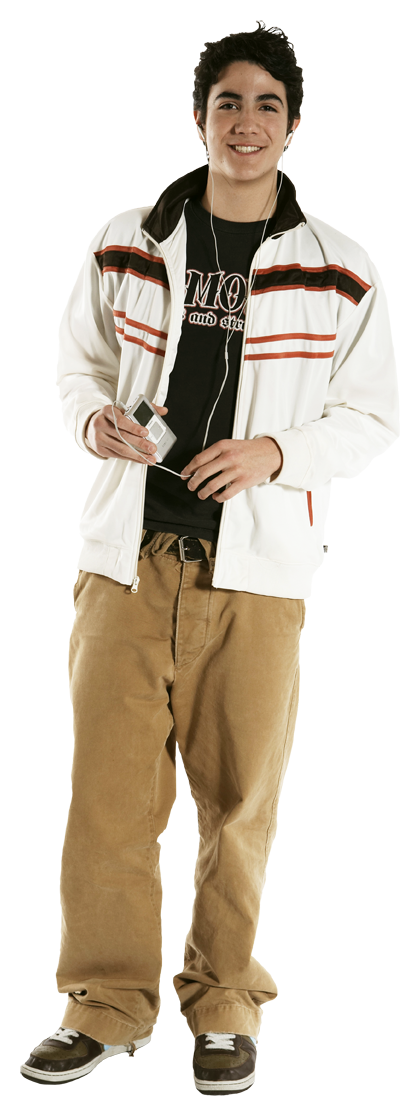 [Speaker Notes: 10:55 – 30 minutes total is goal!]
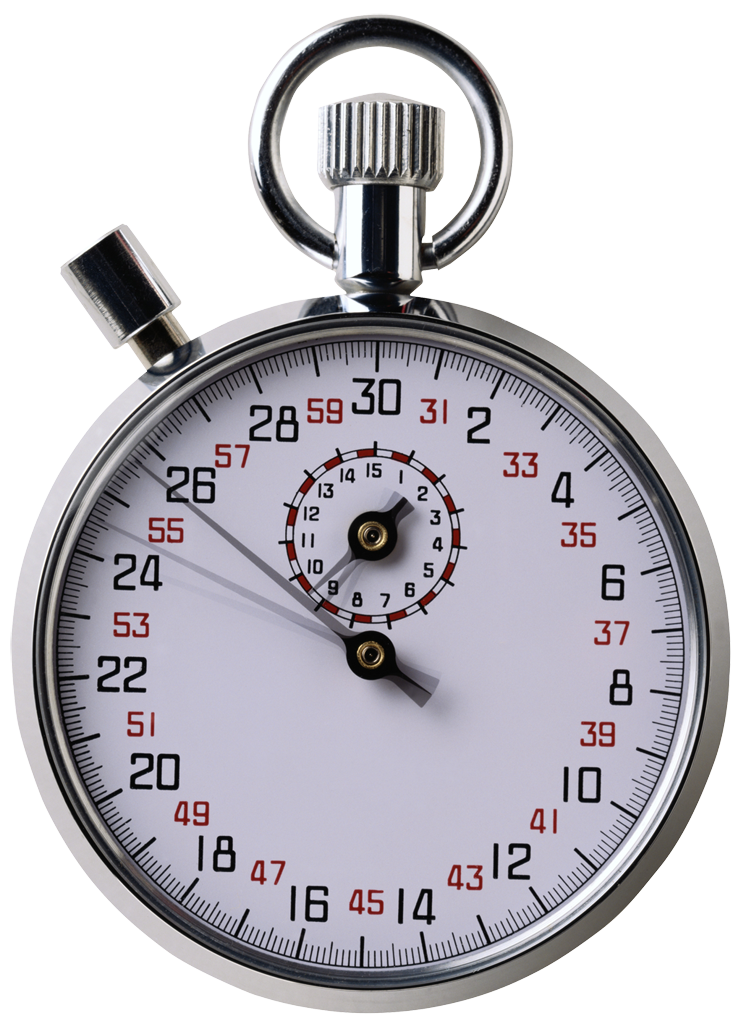 Interactive Brainstorm Session
In 8 minutes, each group must:

Review group assignment
Brainstorm / discuss
Identify scribe
Identify facilitator(s) to share group results with larger group
Provide a 3-minute presentation to share findings
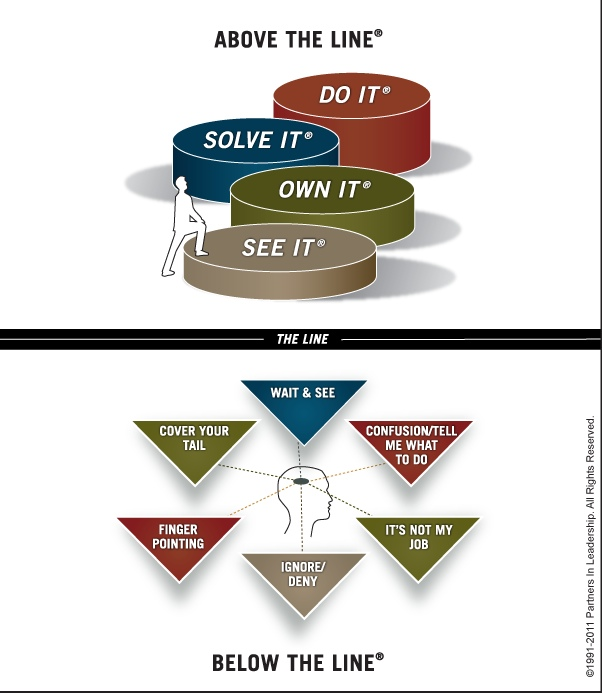 Item for Your Tool Belt
STEPS TO ACCOUNTABILITY®
Roger Connors, CEO, Partners of Leadership

The Oz Principle

http://www.ozprinciple.com/self/steps-to-accountability/
[Speaker Notes: Roger Connors created the Steps to Accountability Chart – describes this concept in his NY best seller, “The Oz Principle”.]
Item for Your Tool Belt
15Five – great alignment/communication tool

What’s going well in your role?  Any big wins this week? 
What challenges are you facing?  How are you going to fix and where do you need help?
How are you feeling?  What are you doing to build morale and performance?
Good idea - what one thing will make the biggest improvement in your job, your team, or the organization?
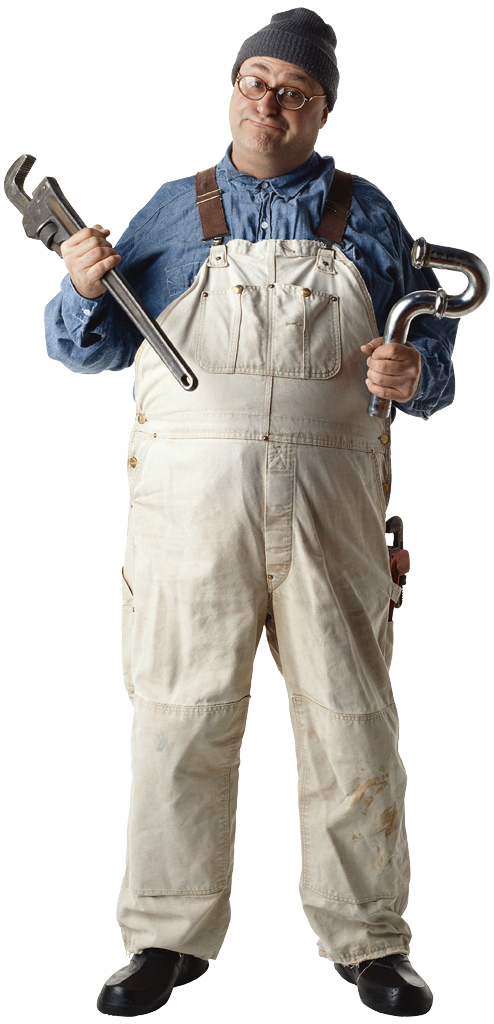 A Leading Change Culture that Works
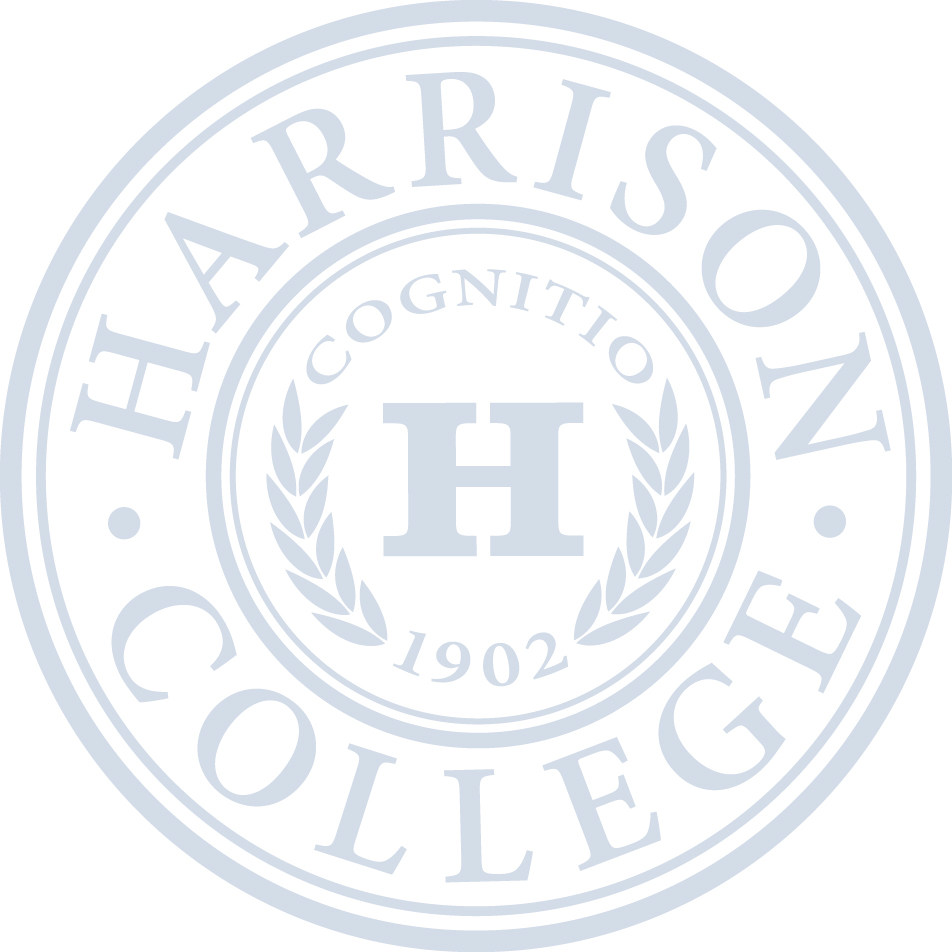 THANK YOU!

Questions?
Sherri Parker
Dean of Instructional and Learning Resources
Harrison College
sherri.parker@harrison.edu       317-447-6085
Cited Sources
123RF Royalty Free Stock Photos.  (3 August 2013).  Retrieved from http://us.123rf.com/400wm/400/400/costa1980/costa19800609/costa1980060900029/547570-people-hierarchy.jpg.

15Five.  (3 August 2013).  Retrieved from 15Five.com.

Diaz, J.  20 November 2012.  Harrison College Fall Leadership Conference Presentation. 

Kanter, Rosabeth Moss.  2009 November 16.  On Twitter and in the Workplace, It’s Power to the connectors.  Harvard Business Review.  Retrieved from http://blogs.hbr.org/kanter/2009/11/power-to-the-connectors.html

Harvard Business School.  Faculty & Research.  (3 August 2013).  Rosabeth M. Kanter. Retrieved from http://www.hbs.edu/faculty/Pages/profile.aspx?facId=6486.  

Harrison College.  2013 August 1.  Harrison Competencies.

Partnership in Leadership.  (3 August 2013).  Steps to Accountability.  Retrieved from http://www.ozprinciple.com/self/steps-to-accountability/.

Social Media Research Foundation.  (3 August 2013).  Social Media Connectors Among Social Media Users.  Retrieved from http://farm8.staticflickr.com/7003/6704337077_ef78832961_b.jpg.